Презентация к уроку Н.В.Гоголь «Ревизор»Первое знакомство с чиновниками города.
Приготовила учитель русского языка и литературы  
                                               МАОУ «СОШ № 2 п.Карымское»
                                             Крюкова Евгения Александровна
Н.В.Гоголь 1809-1852гг.
В «Ревизоре» я решился собрать в одну кучу всё дурное в России, какое я тогда знал, все несправедливости, какие делаются в тех местах и тех случаях, где всё больше требуется от человека справедливости, и за одним разом посмеяться над всем.                                 Н.В.Гоголь
Узнай действующее лицо
Хотя и взяточник, но ведет себя очень солидно
Очень любопытна и при случае выказывает тщеславие 
Без царя в голове
Чрезвычайно похожи друг на друга
Человек, прочитавший пять или шесть книг,и потому несколько вольнодумен
Очень услужлив и суетлив
Простодушный до наивности человек
Кому принадлежит фраза?
«…если только уже не приехал и не живет где-нибудь инкогнито…»
«…человек простой: если умрет, то и так умрет…»
«…я говорю всем открыто, что беру взятки, но чем взятки? Борзыми щенками…»
«…зато вы в Бога не веруете; вы в церковь никогда не ходите…»
«…он скроил такую рожу, какой я никогда ещё не видывал…»
«…иное письмо с наслажденьем прочтешь-так описываются разные пассажы…»
«Чрезвычайное происшествие!»
«Неожиданное известие»
«Смотри! Не по чину берешь!»
«…Посмотри в щелку и узнай всё, и глаза какие: черные или нет…»
«…Добро бы было в самом деле что-нибудь путное, а то ведь елистратишка простой!...»
«…Это топор, зажаренный вместо говядины…»
«…Ну, слава Богу! деньги взял…»
«…Дайте, дайте мне взаймы! Я сейчас же расплачусь с трактирщиком…»
Какие черты не характерны для чиновников?
Уважение
Страх перед начальством
Взяточничество 
Халатность 
Глупость
Использование служебного положения в личных целях
Мошенничество
Что это за персонажи?
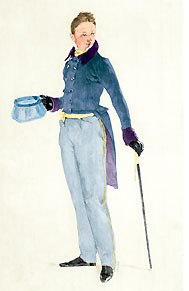 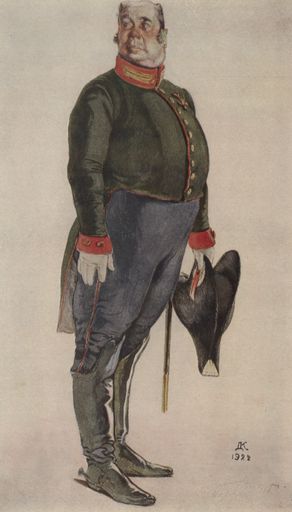 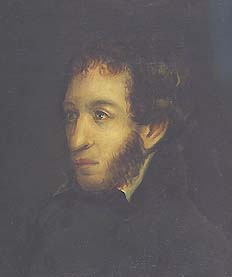 Спасибо за внимание!